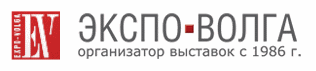 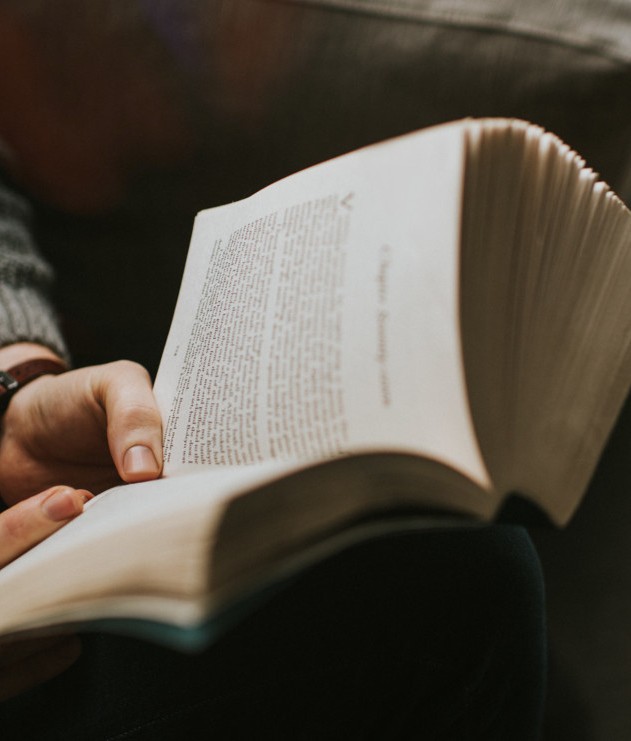 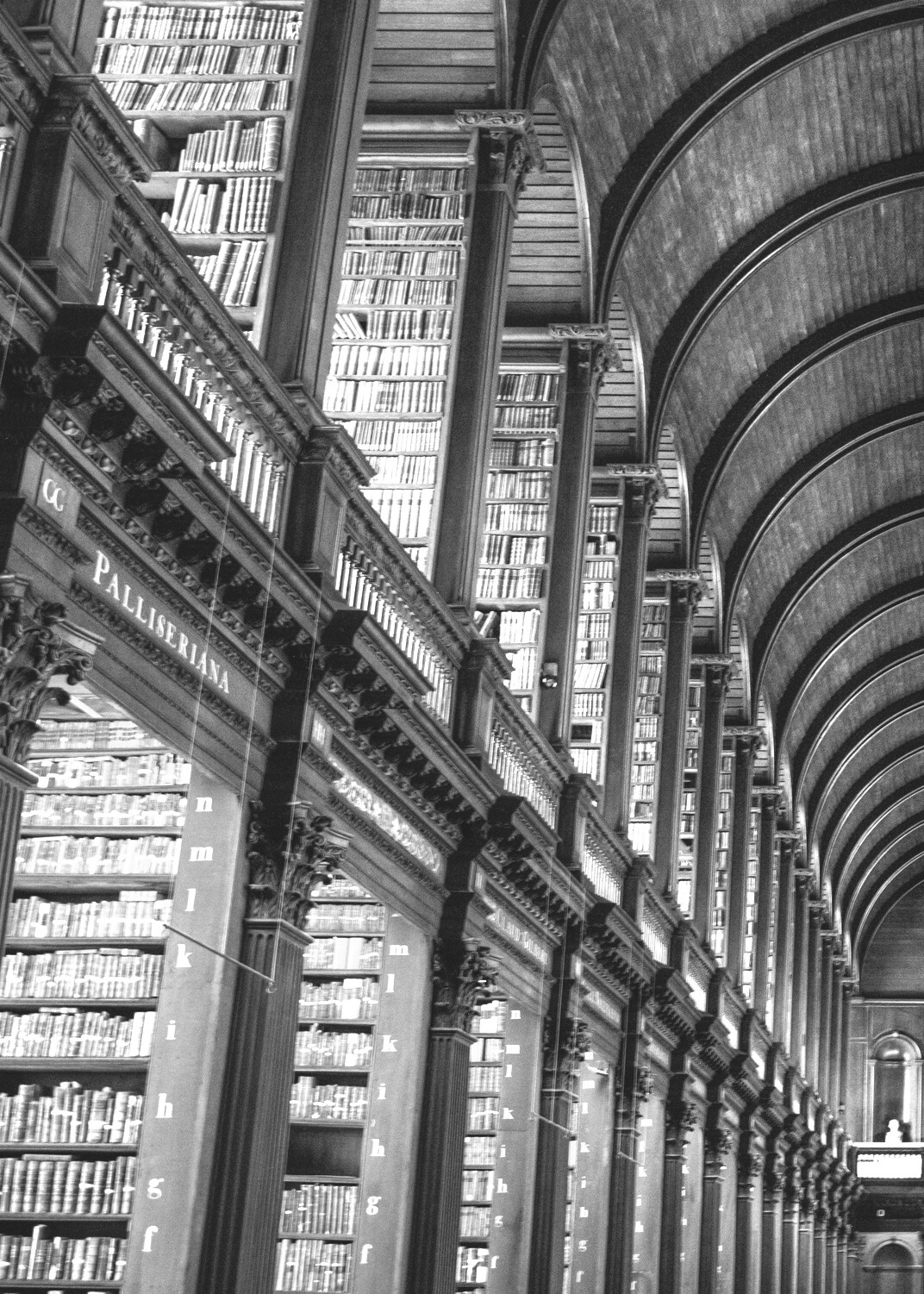 ВК " ЭКСПО- ВОЛГА"
Г. САМАРА, УЛ. МИЧУРИНА, 23 А
Маркетинговый отчет выставки
"САМАРСКАЯ КНИЖНАЯ ЯРМАРКА"
2023 –й год
Профиль посетителя
Охват посетителей в 2023 г.
Охват посетителей в 2024 г. (план)
Охват посетителей в распределении 
по всем дням выставки
Общее количество посетителей и участников (2023-2024 г.г.)
Профиль посетителя
География посетителей
Возраст посетителя
Среди посетителей 
Самарской книжной выставки: 
4% - в возрасте 18 лет; 
7% - 18- 25 лет;
28% - 25 -35 лет;
33% - 35- 45 лет; 
19% - 45-55 лет; 
9% - 55- 60 лет.
Фактически
Ожидаемый посетитель
.
Распределение специалистов и консьюмеров
Сфера деятельности, должность специалистов
Цели посещения выставкиСпециалисты, %
Цели посещения выставкиКонсъюмеры, %
.
Интересные разделы выставки
.
Интересные мероприятия деловой программы
.
Профиль участников
География участников
Представленная продукция
Стоимость покупки (ожидаемая)
Стоимость покупки (фактическая)
.
Количество контактов, полученных экспонентами на стенде за все дни выставки
Общая сумма продаж
.
До 20 контактов – 5% 
От 21-50 – 25% 
От 51-100 – 41%
Свыше 100 – 27%
Не оценивал – 2%
До 20000 руб – 2% участников
От 20000-50000 – 6% участников
От 50000-100000 – 77% участников
Свыше 100000 руб – 15%
Планирование участия в выставке в 2024 – м году
.
Из 100% экспонентов 2023-го года
77% планируют участие в выставке 2024 года
У 11% участие в выставке под вопросом
Не планируют 5%
Затруднятся ответить 7%
Оценка рекламной компании (реклама на посетителя)
.
Рекламная компания в 2024 г. (план,на посетителя)
.
Оценка рекламной компании (реклама на экспонентов и партнеров)
.
Рекламная компания в 2024 (план, на экспонентов и партнеров)
.
Оценка выставки от участников и посетителей
.
Ждем вас на выставке «Cамарская книжная ярмарка»8.02.24-11.02.24Директор выставки Гладких Кристина Александровна8-9272041561GladkihKA@expo-volga.ruСайт проекта kniga-expo.ruСообщество в ВК https://vk.com/expokniga
.